LIFESPANS
Rodents for comparative aging studies: from mice to beavers
Key words: 
Aging, Comparative studies, Rodents, Telomerase





https://www.ncbi.nlm.nih.gov/pmc/articles/PMC2527635/
Rodents for comparative aging studies: from mice to beaversnaked mole-rat        squirrel          mouse          beaver          porcupine           capybara
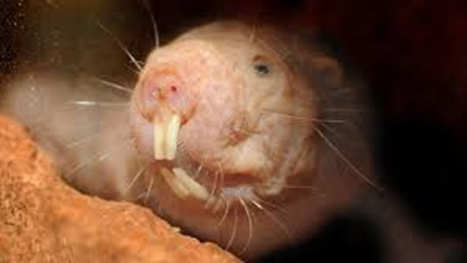 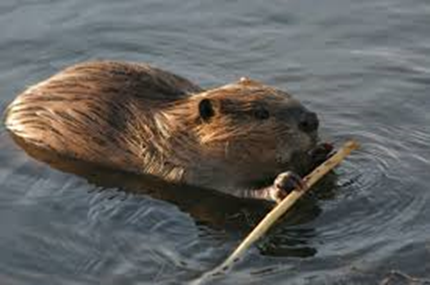 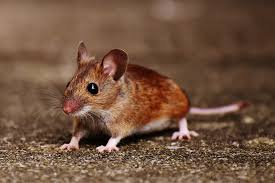 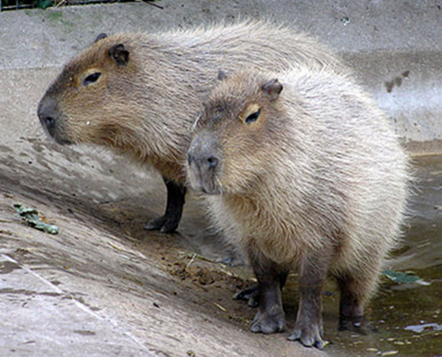 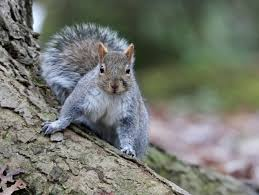 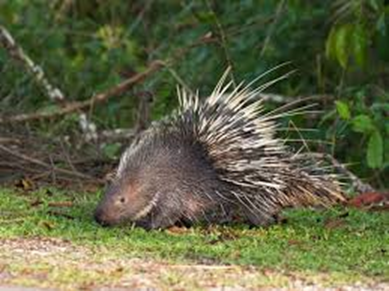 species with large body mass and average lifespan (capybara), 
large body mass and long lifespan (beaver and porcupine), 
small body mass and short lifespan (mouse), 
and small body mass and long lifespan (mole-rats).